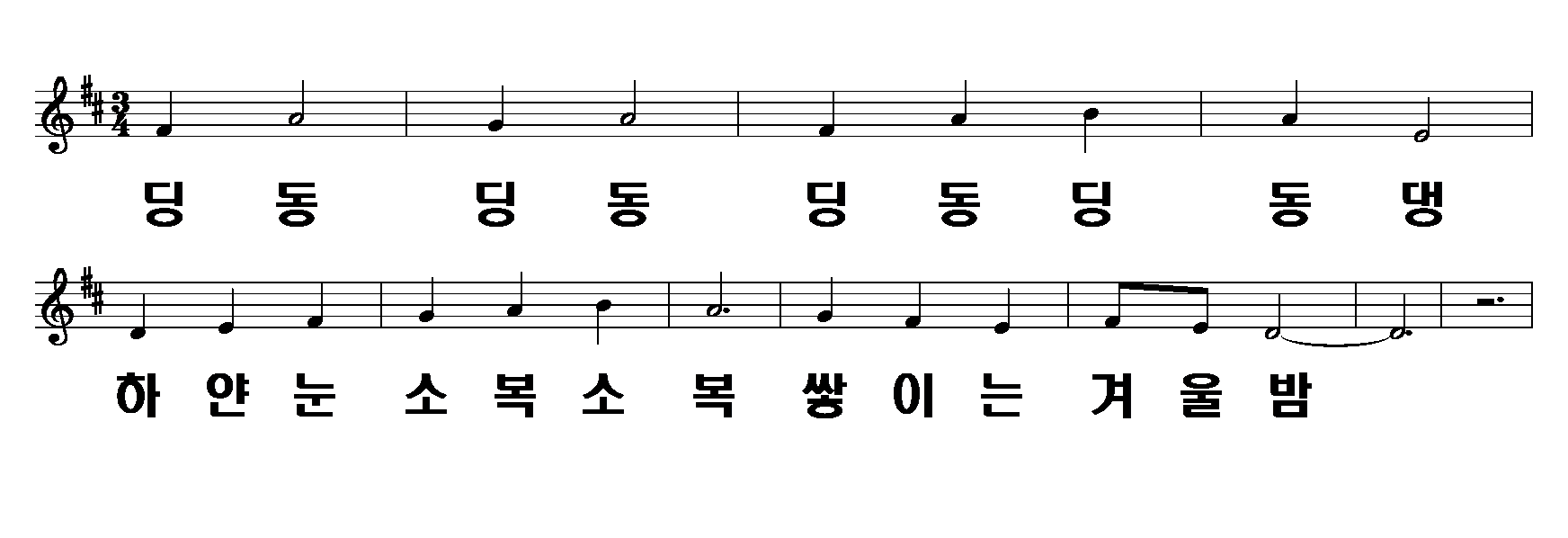 성탄의 종소리
1/3
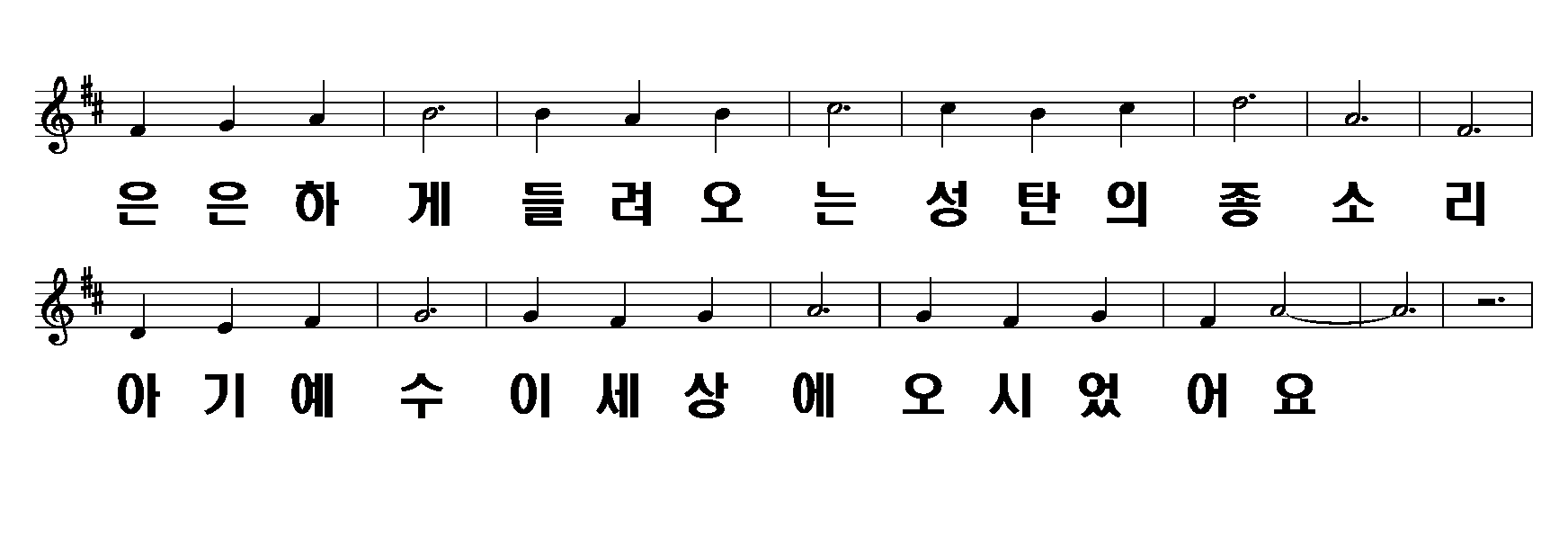 2/3
성탄의 종소리
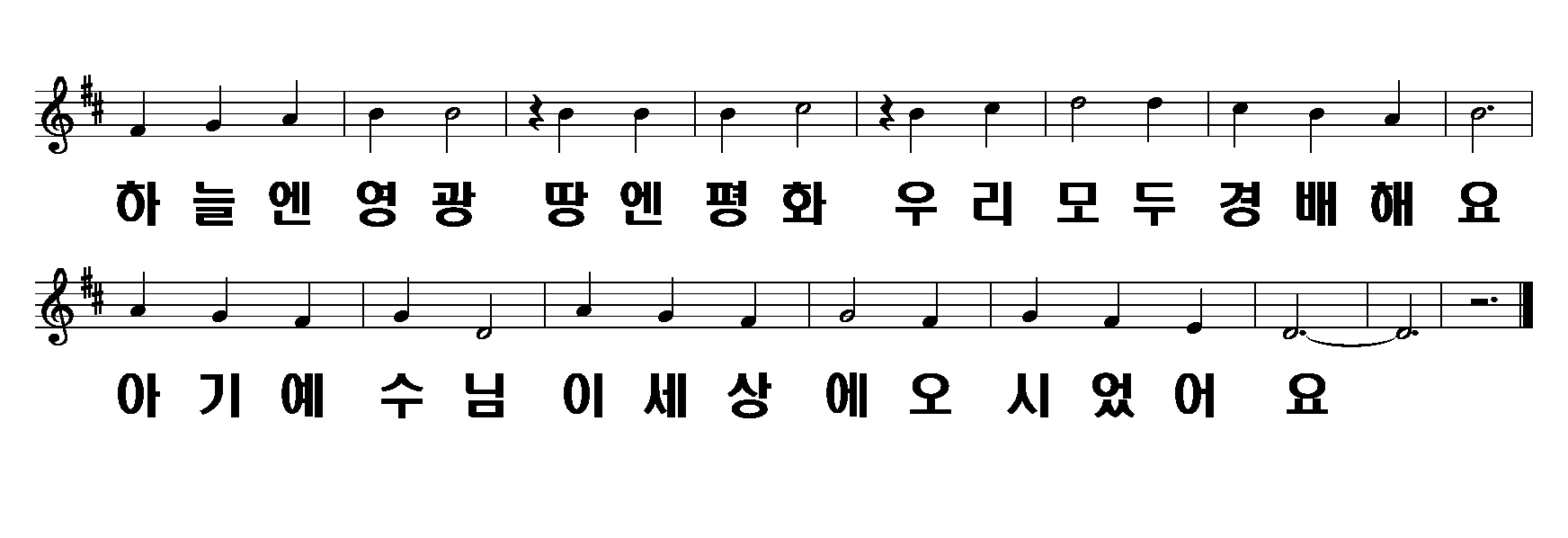 3/3
성탄의 종소리